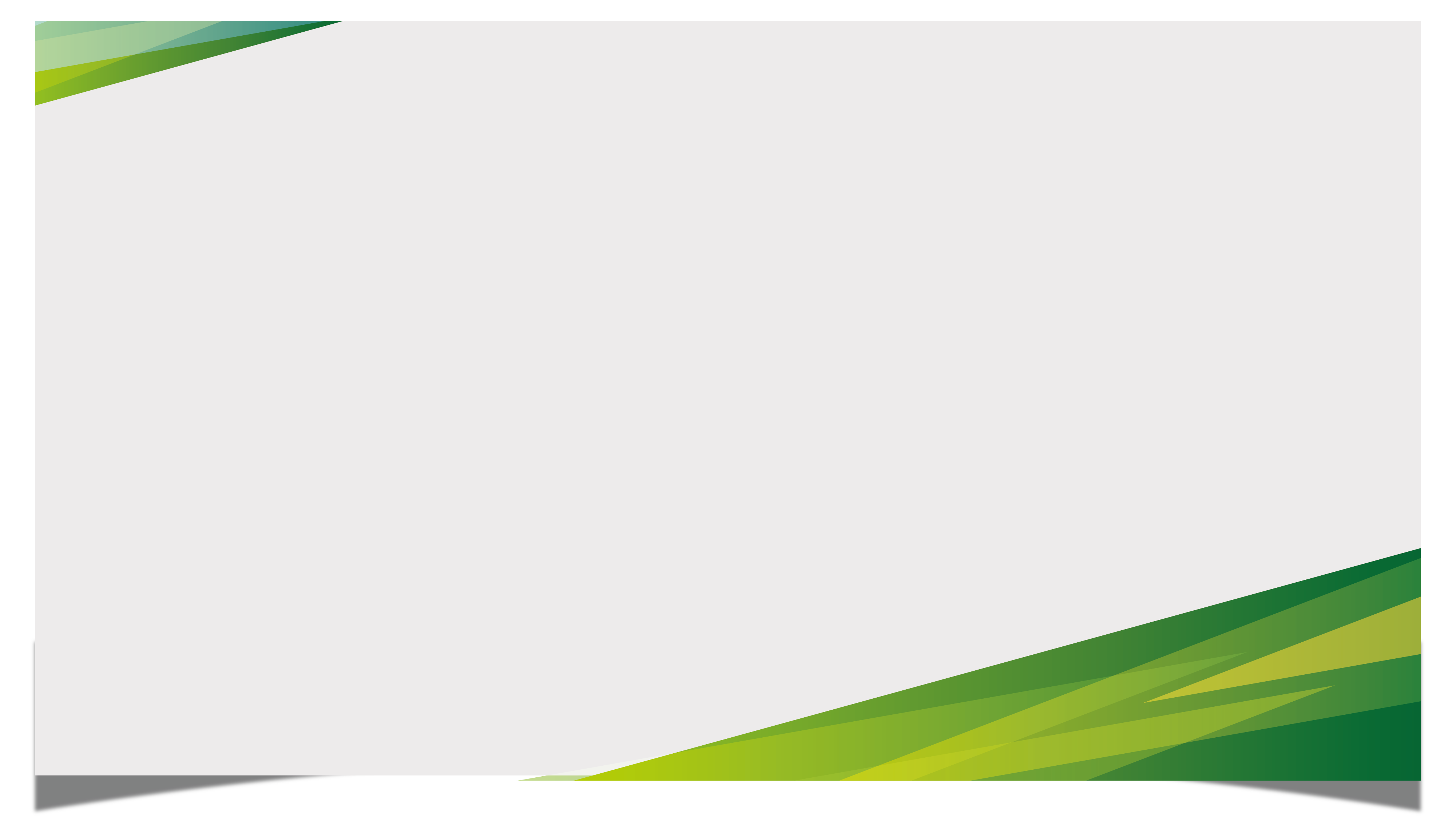 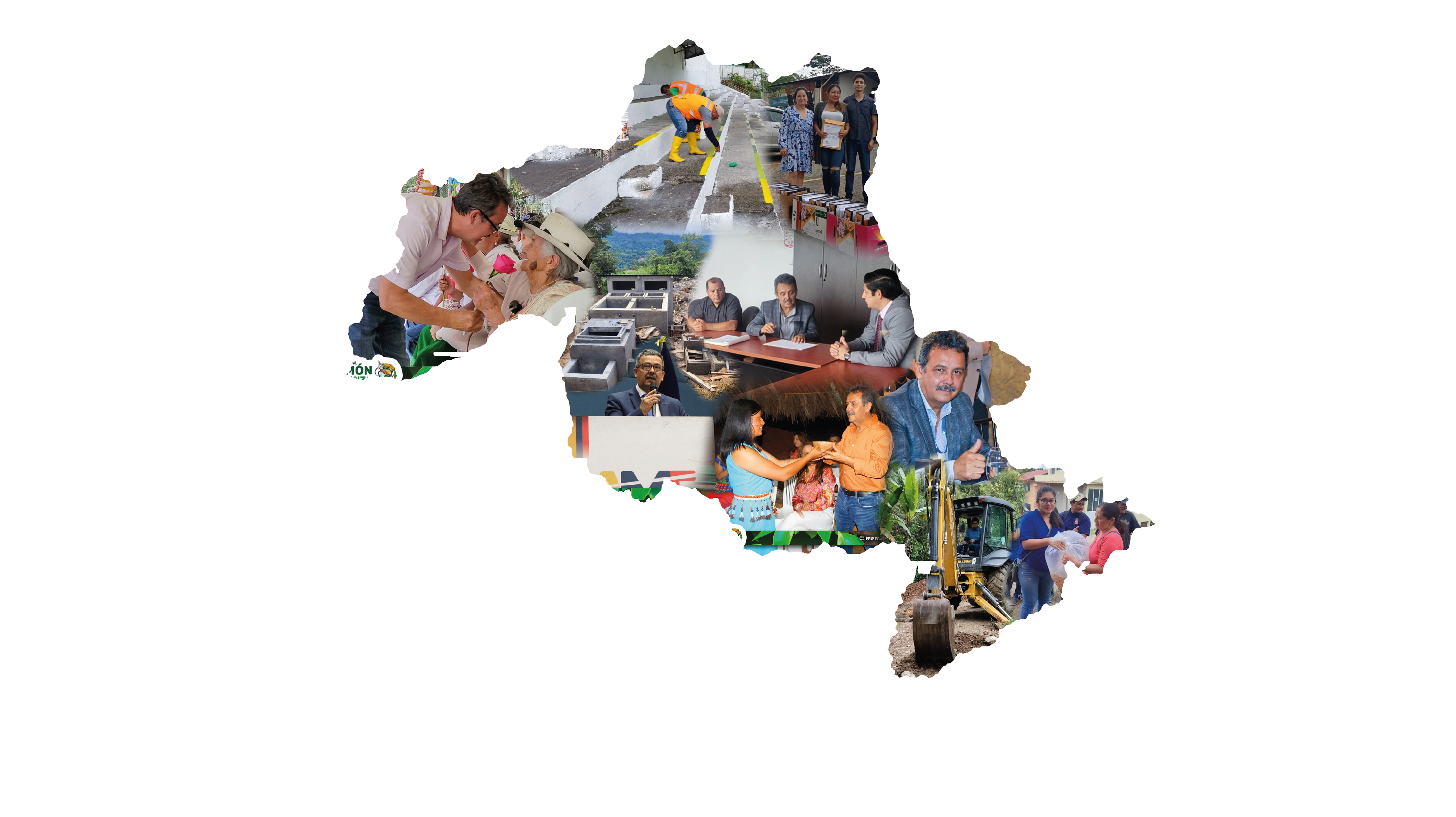 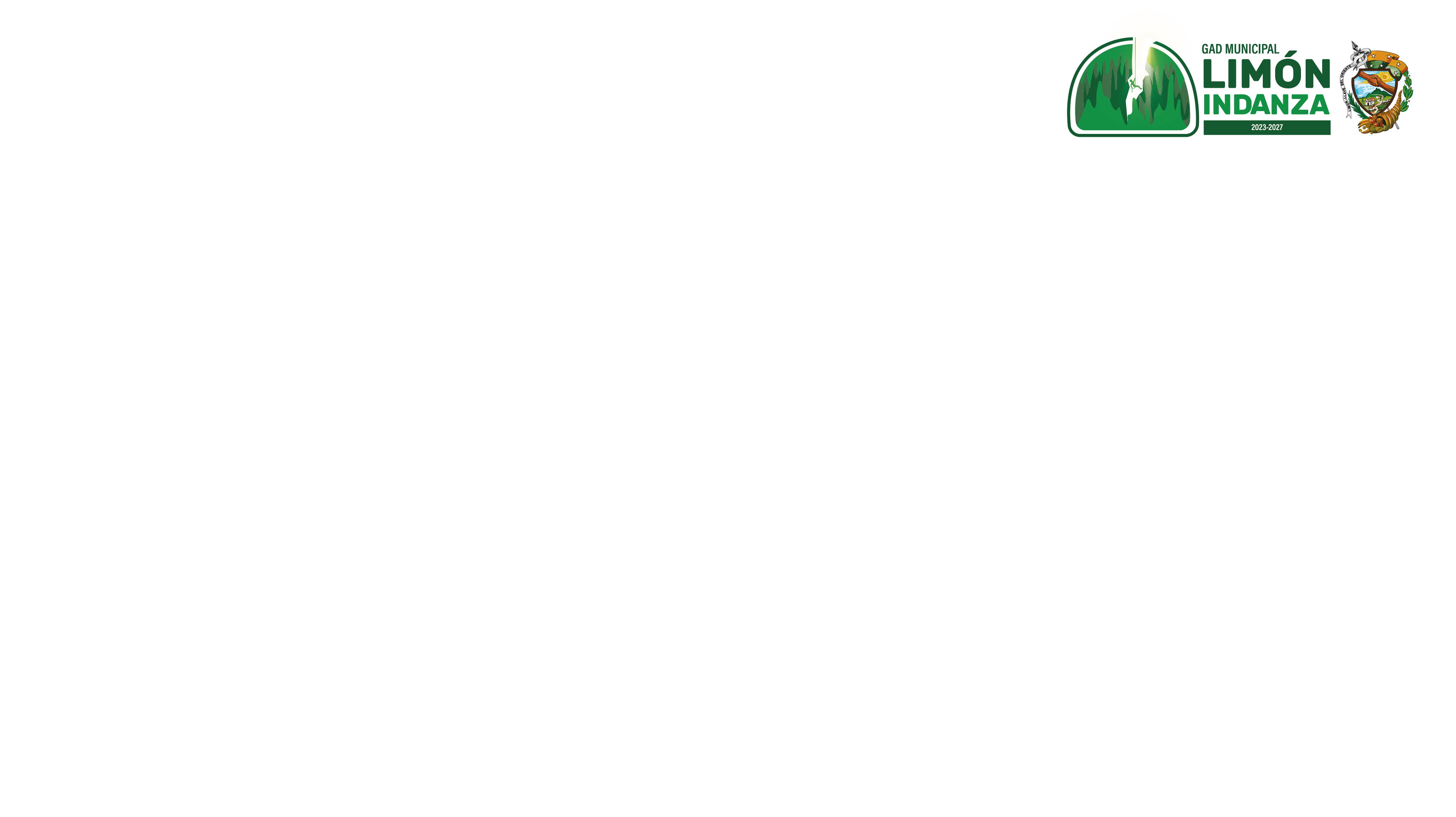 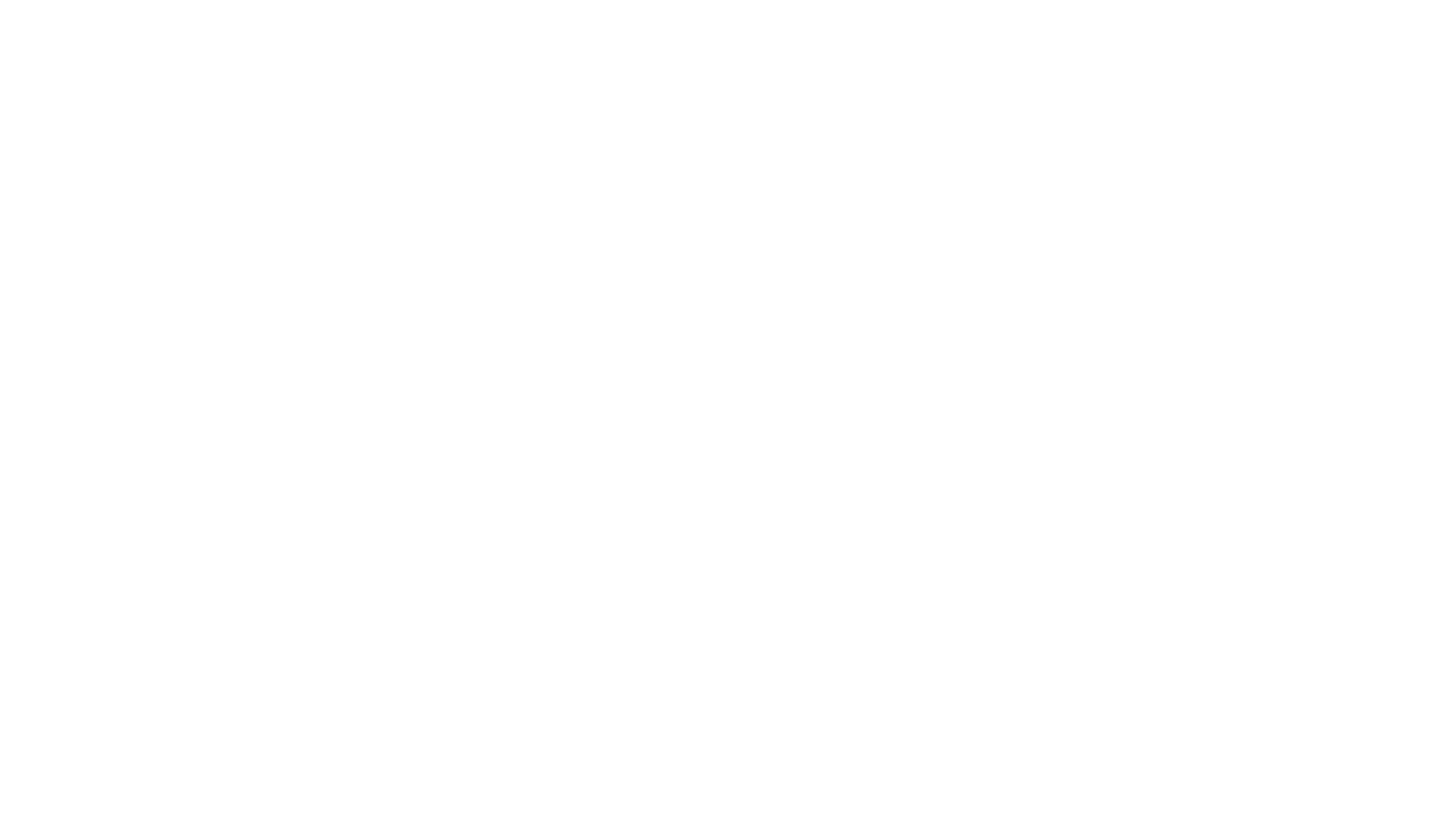 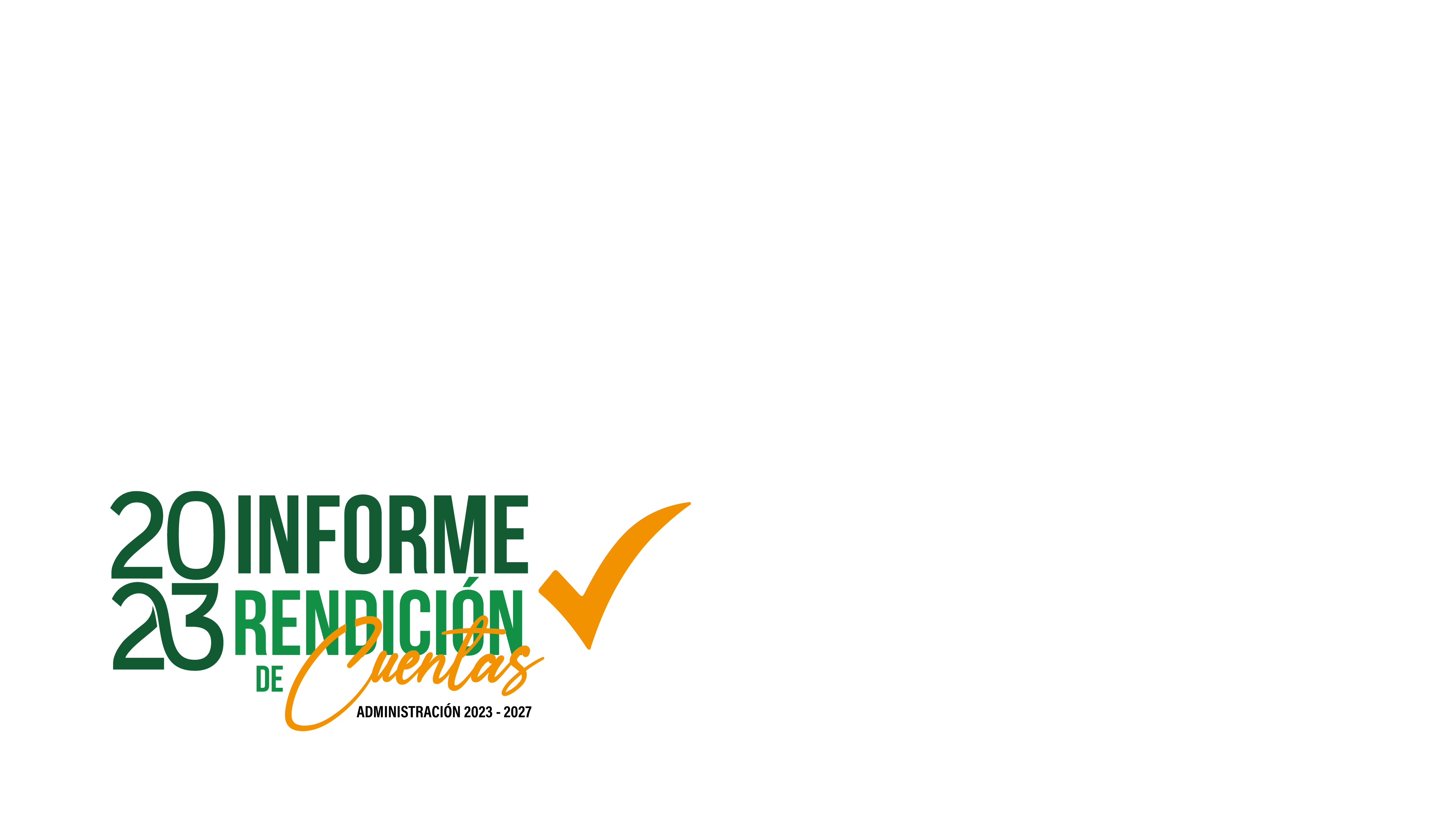 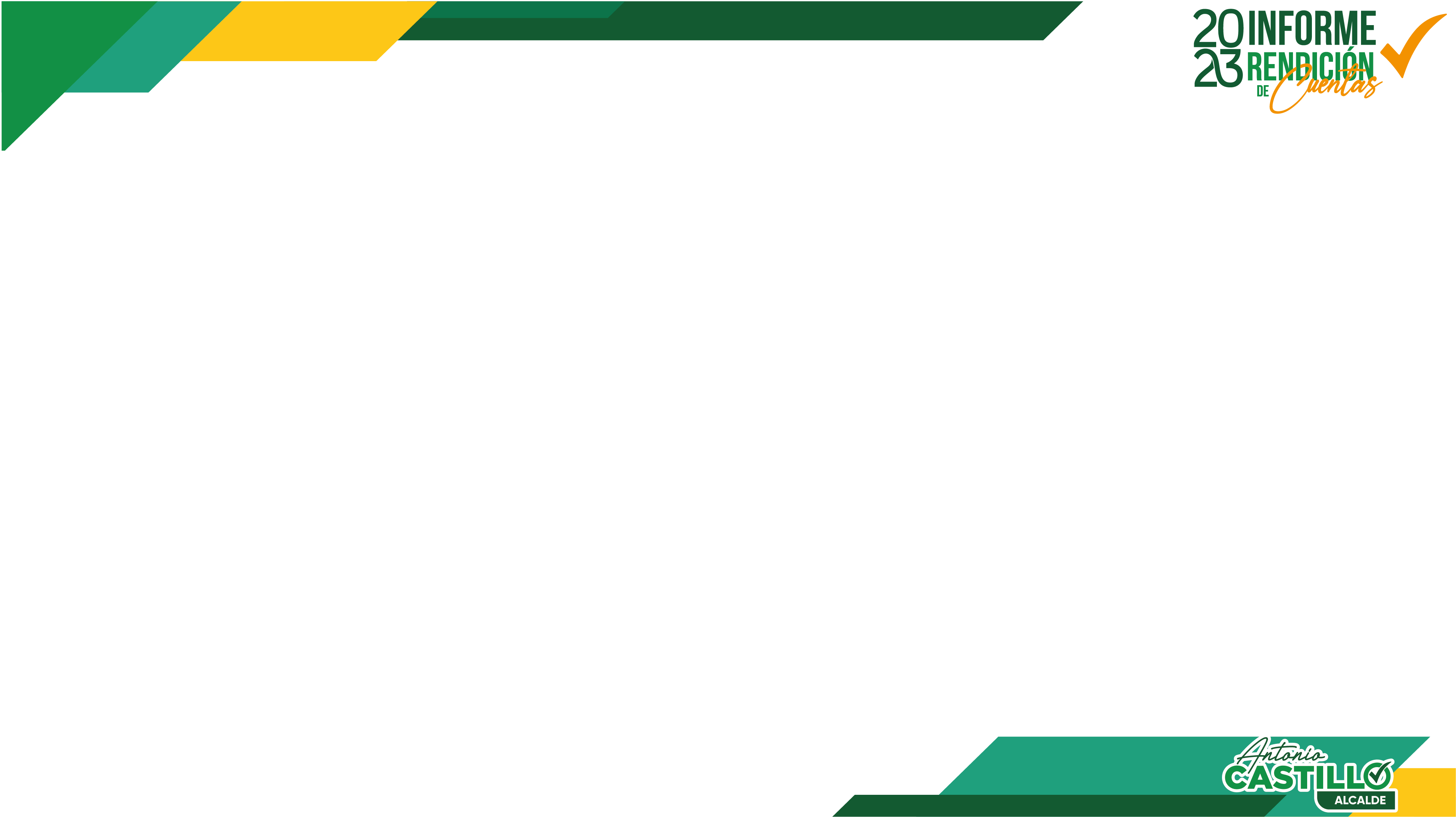 DIRECCIÓN ADMINISTRATIVA - FINANCIERA
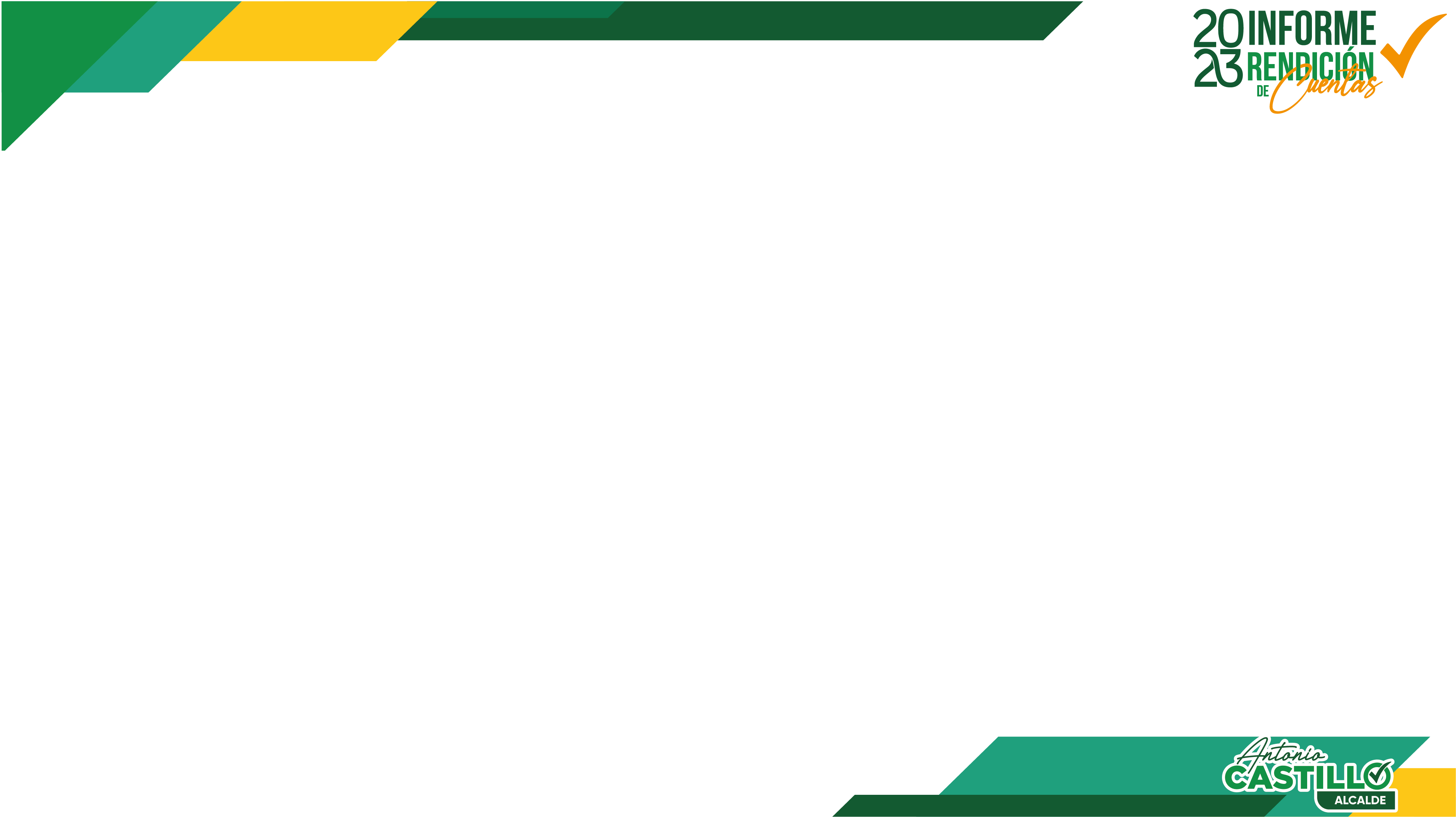 Eje Económico Productivo:

El presupuesto inicial prorrogado, aprobado por el Concejo a inicios de año 2023, alcanzó un inicial de $ 21.095.660,72 dólares americanos.
Ingresa la nueva administración a partir del 15 de mayo de 2023, luego de la respectiva reforma se permitió un decremento o disminución en $ (3.760.481,53); obteniendo un codificado de $ 17.335.179,2 dólares americanos.

Que conlleva a esta disminución que una vez realizado los análisis a las partidas de ingresos era imposible que el Gad Limón obtenga ingresos por deudas de años anteriores por alrededor de 2.000.000 millones de dólares y con los que se pretendía realizar obras.

(Fondo de desarrollo amazónico, Ley de Hidrocarburos).
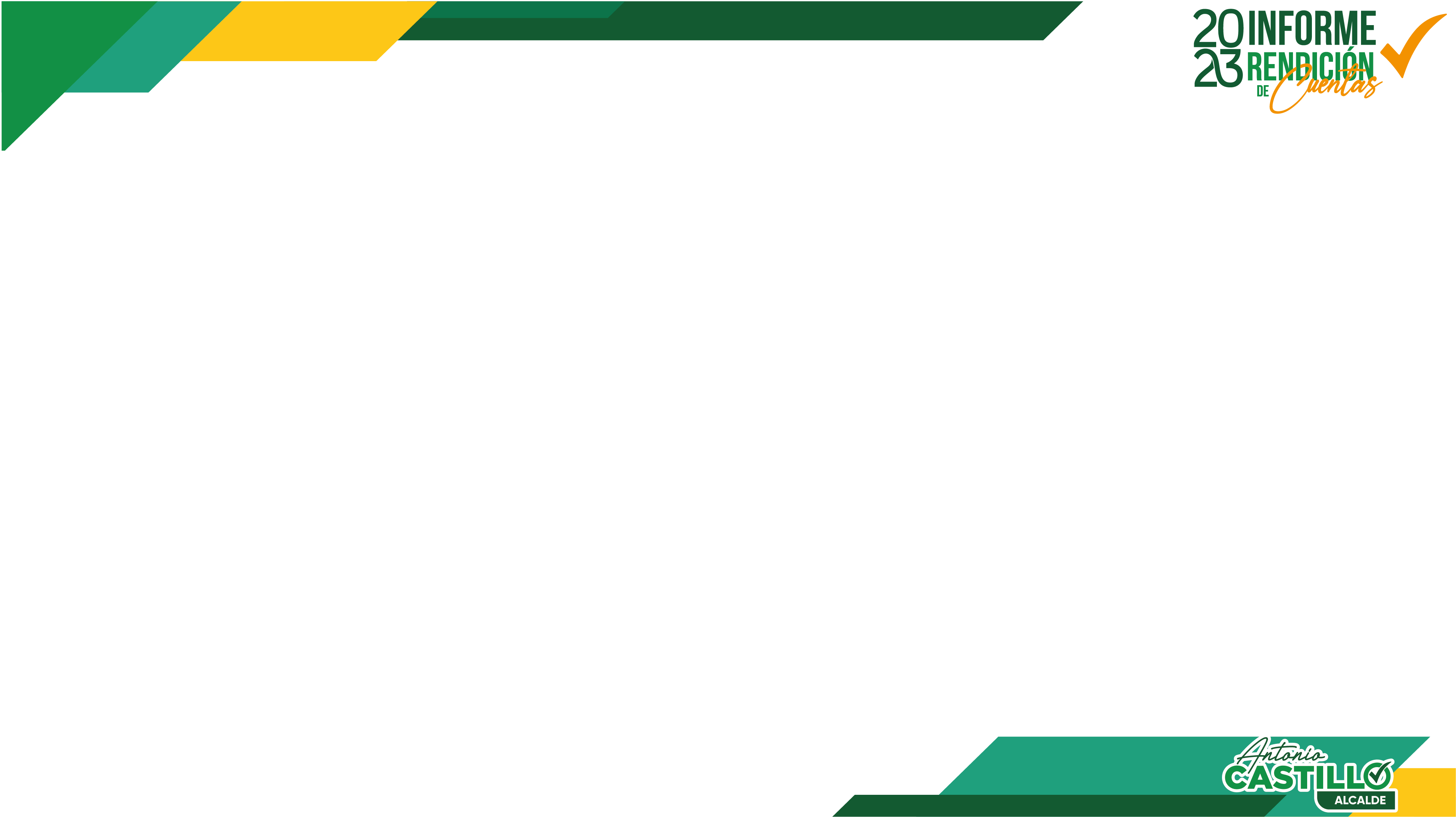 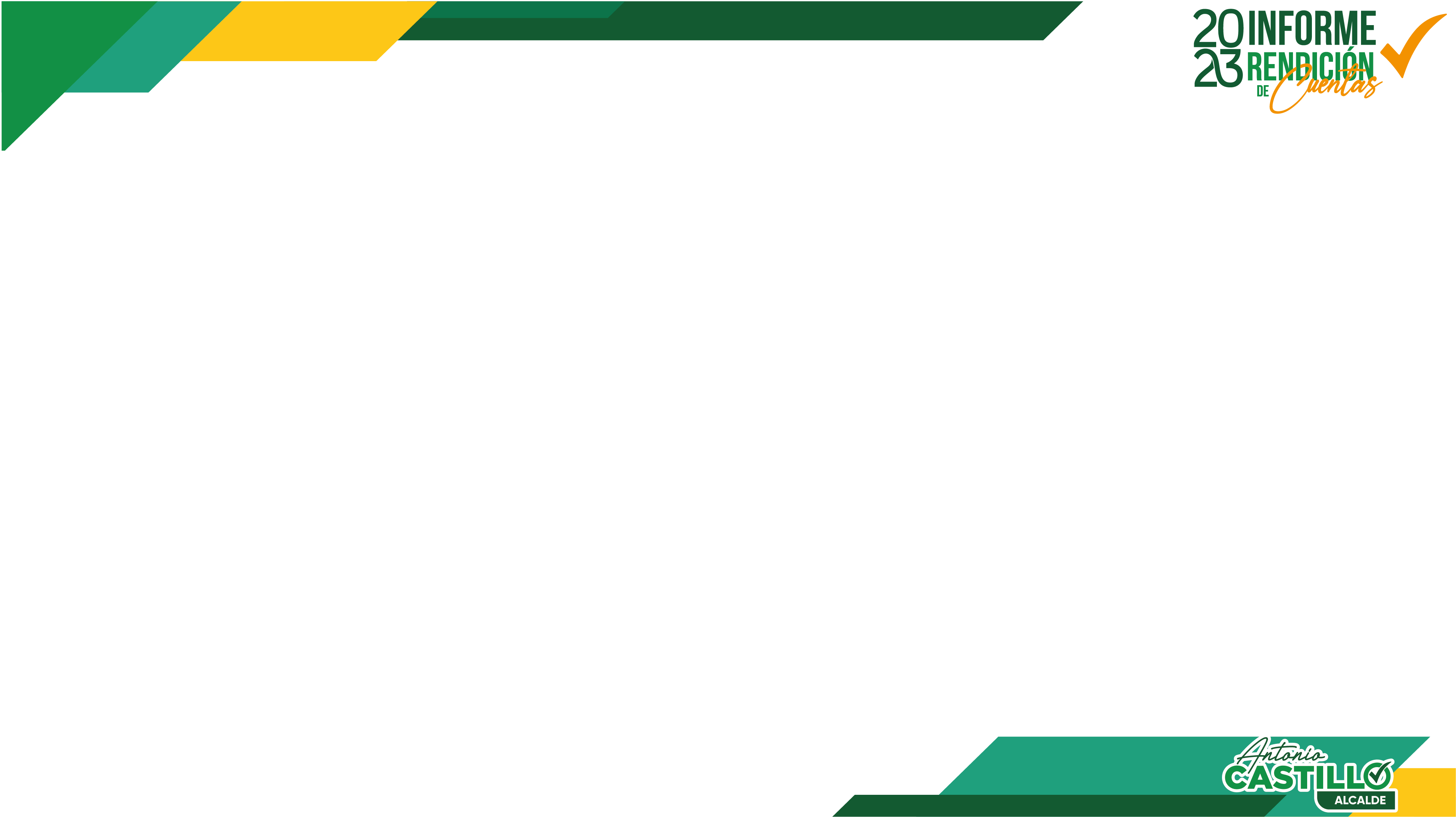 Cabe aclarar que se cuenta con valores pendientes por asignar correspondientes al año 2023 como es, Construcción Planes Maestro de Alcantarillado, Construcción de Planes Maestros de Agua Potable para el centro cantonal, Asignaciones Por Patrimonio, Ley 47, Fondo de Desarrollo Sustentable
 
De la Construcción del Mercado Norte de la Ciudad de General Plaza en el año 2023 se canceló por mencionada obra el valor de USD$ 1.012832,80 dólares americanos.
 
De la Construcción por Planes Maestros de Alcantarillado de la Ciudad de General Plaza durante el año 2023 se canceló el valor de USD $ 1.982063.11 dólares americanos.
 
Por Gasto Corriente en Personal se ha devengado USD $ 731.293,39 dólares americanos.
Por Gasto de Inversión en Personal se ha devengado USD $ 2.339.607,06 dólares americanos
 
Durante el año 2023, por Construcción del Mercado Norte de la Ciudad de General Plaza, Planes Maestros de Alcantarillado, Gasto Corriente en Personal, Gasto por Inversión en personal se devengo USD$ 6.065.796.36 (Seis millones sesenta y cinco mil setecientos noventa y seis con 36/100 dólares americanos.
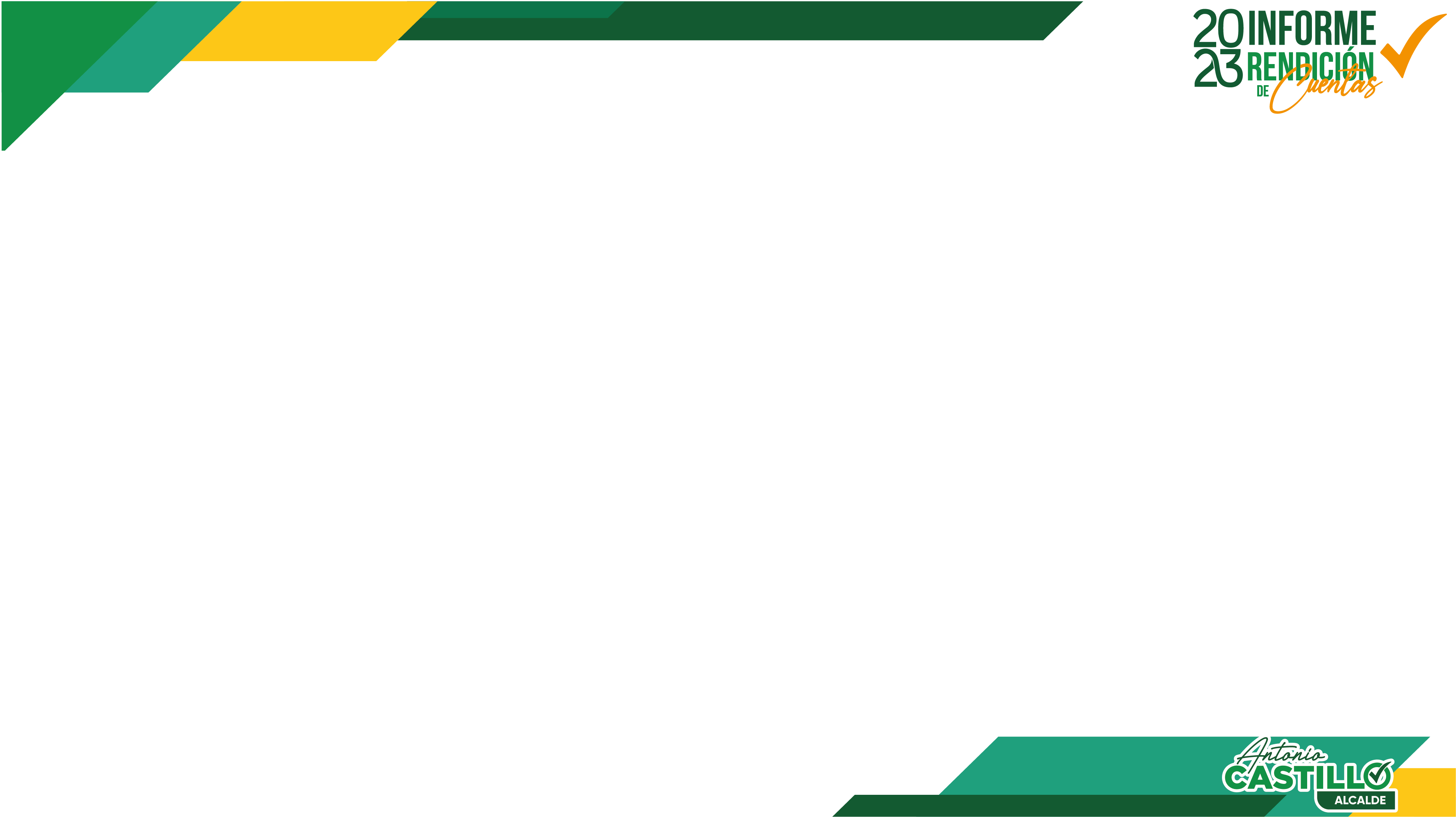 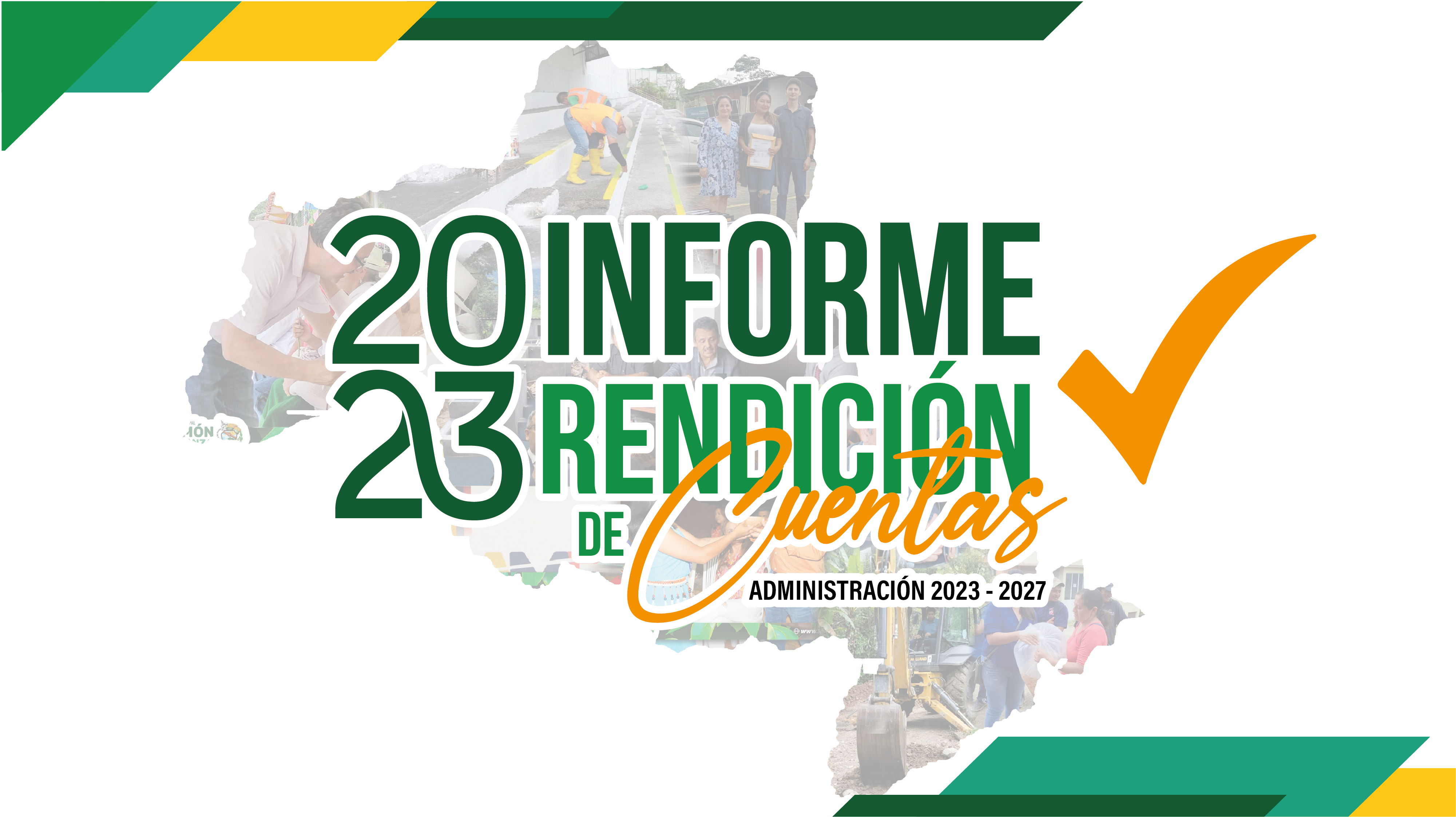